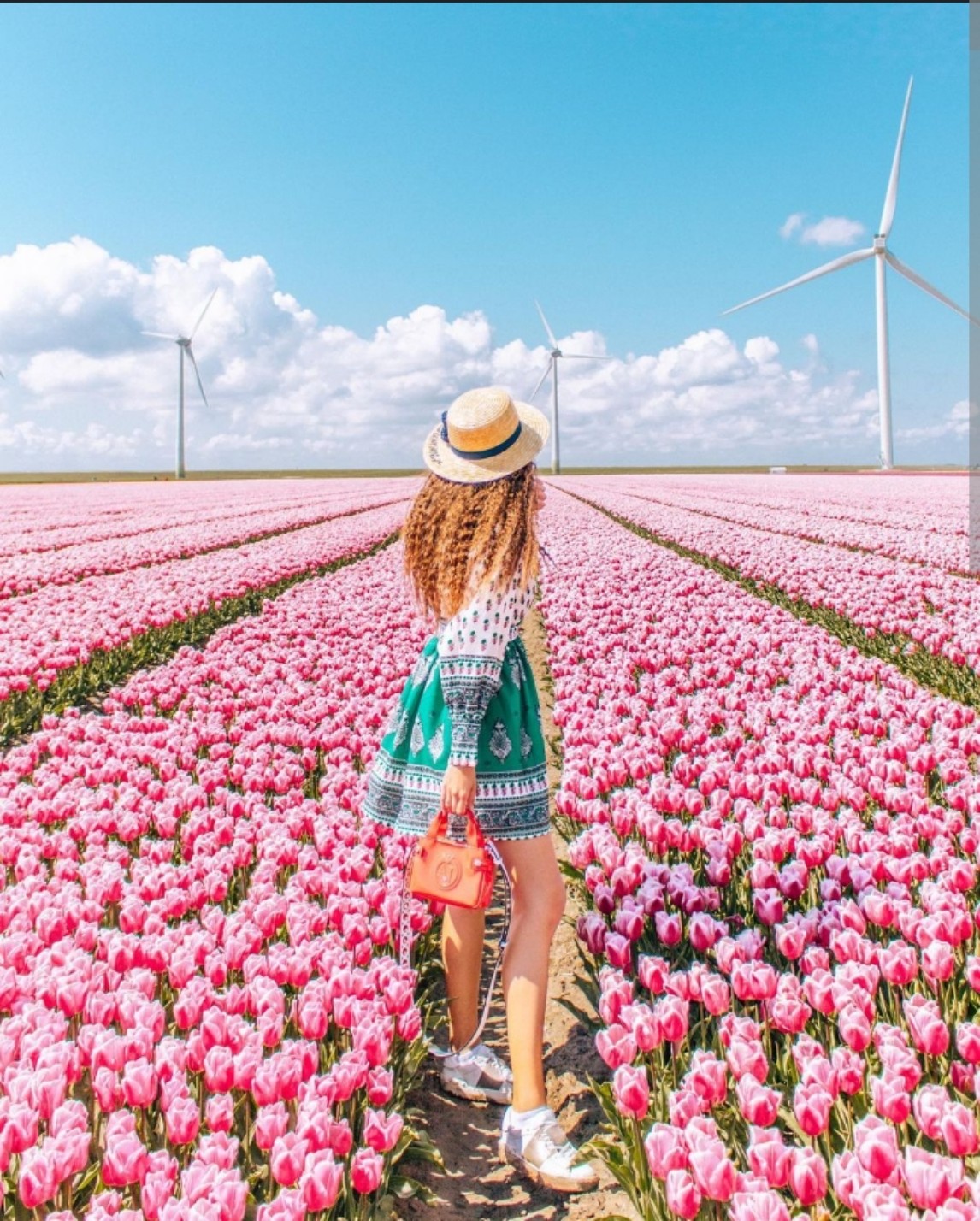 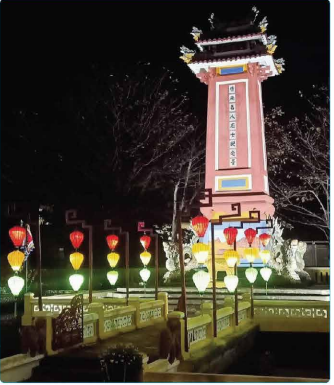 Đây là gì?
ĐÀI KỈ NIỆM DANH NHÂN CHÍ SĨ QUẢNG NAM
Nhìn hình ảnh dưới đây và đọc tên của các nhân vật có trong hình
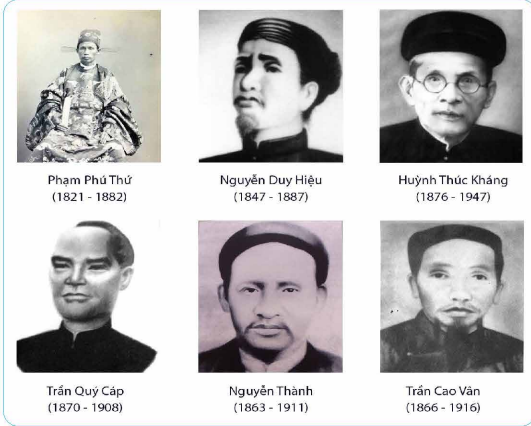 2
3
1
5
6
4
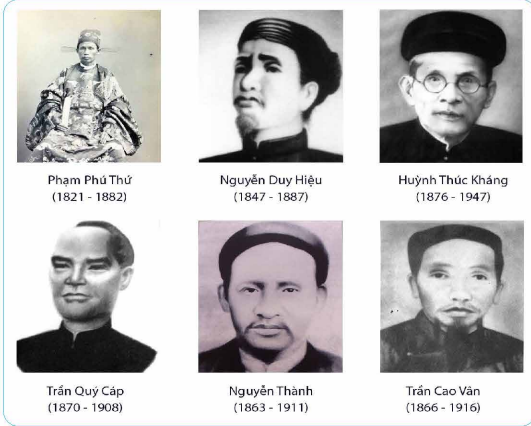 3
2
1
5
4
6
Đây là loại hình nghệ thuật truyền thống gì của Quảng Nam?
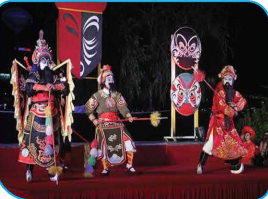 Nghệ thuật Điêu khắc Chăm-pa
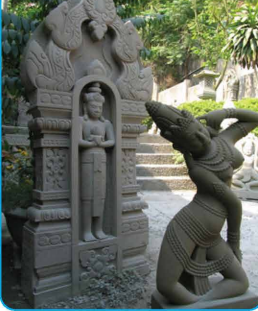 Nghệ thuật Hát bả trạo
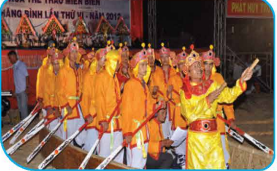